Химерні та трансгенні                                               організми
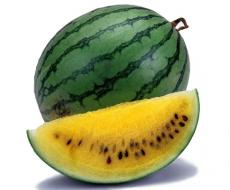 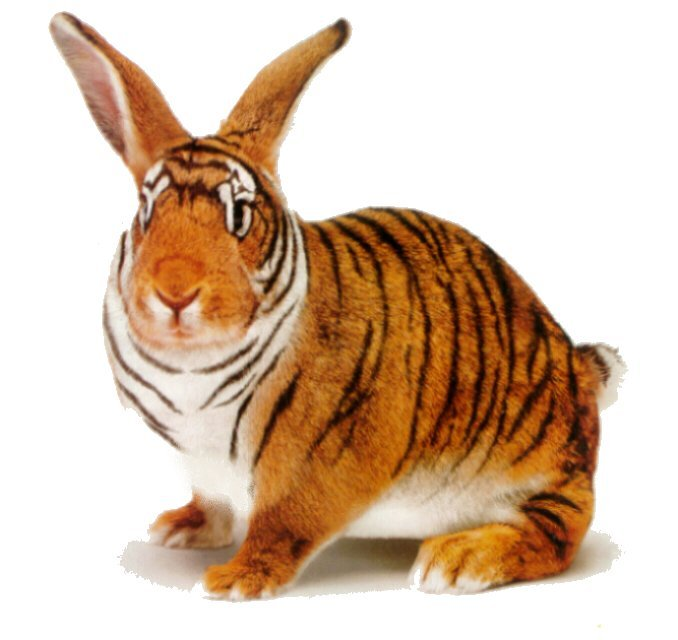 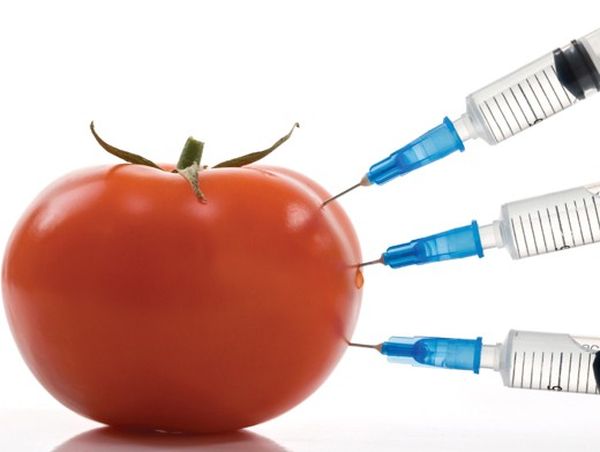 Підготувала 
учениця 11 класу
Колотило Зоряна
Що таке химерні організми?
Химери - організми , у яких тканини складаються зі спадково неоднакових клітин чи клітинних систем. Уперше цей термін застосував німецький ботанік Г. Вінклер (1907) для форм рослин, отриманих у результаті зрощення пасльону й томату.
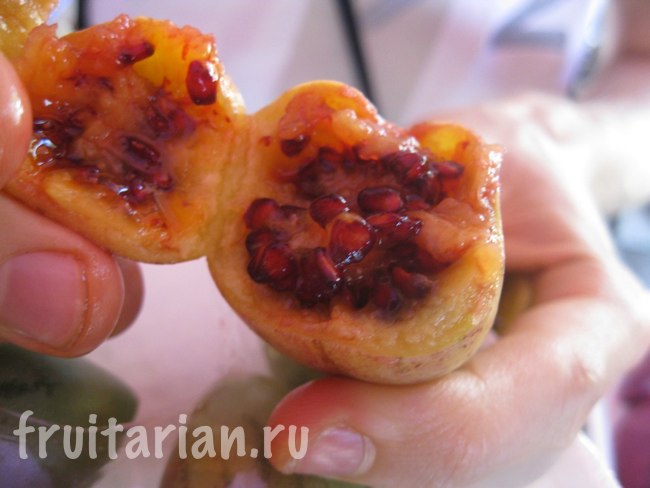 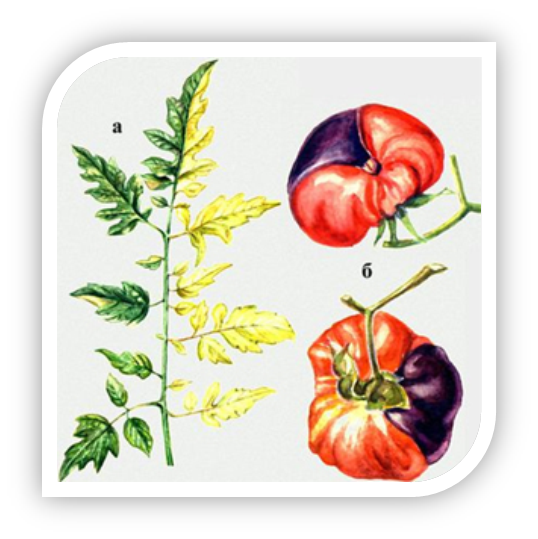 а - химерні пагони, що являють собою щось середнє між пасльоном і помідором;
б - химерні плоди.
Чому виникають химери?
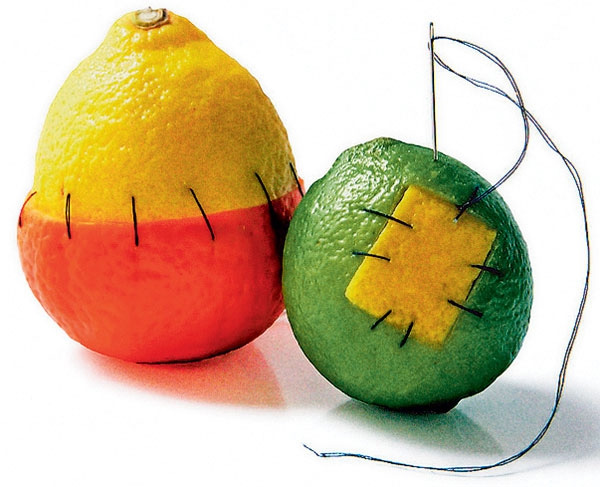 Які бувають типи химерних організмів?
1.Химери мозаїчні (гіперхимери) — у них генетично різні тканини утворюють тонку мозаїку;
2. Химери секторіальні — у них різнорідні тканини розташовані великими ділянками;
 3 .Химери периклінальні — тканини з різними генотипами лежать шарами один над одним;
 4. Химери мериклінальні — їх тканини складаються із суміші секторіальних і периклінальних ділянок.
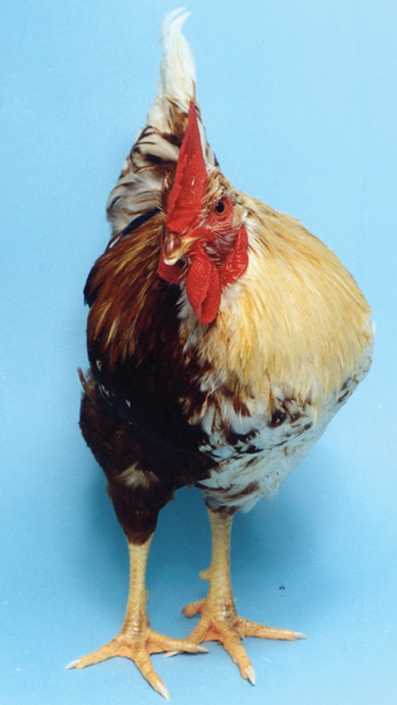 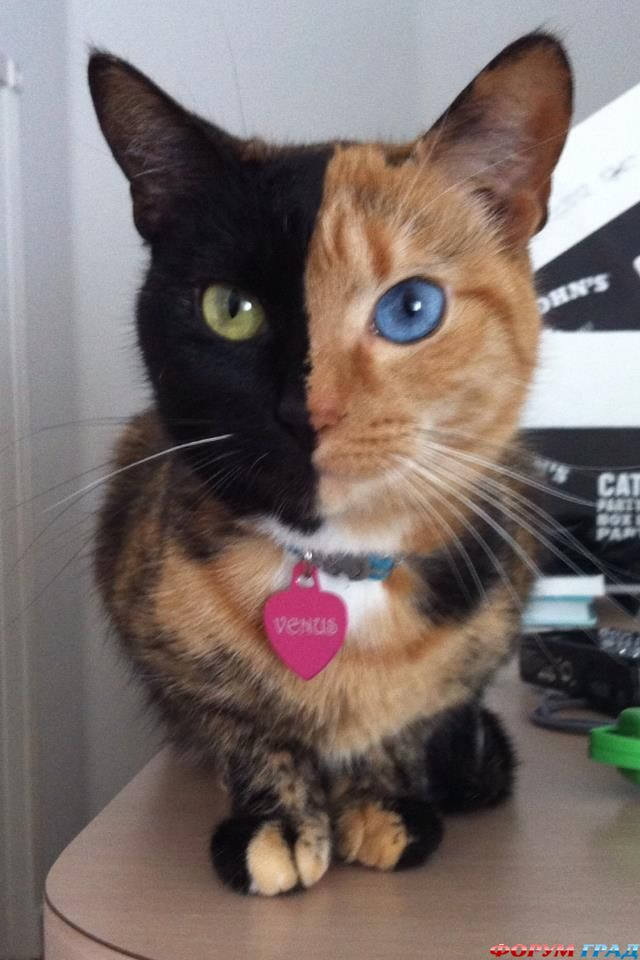 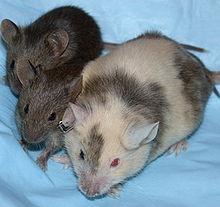 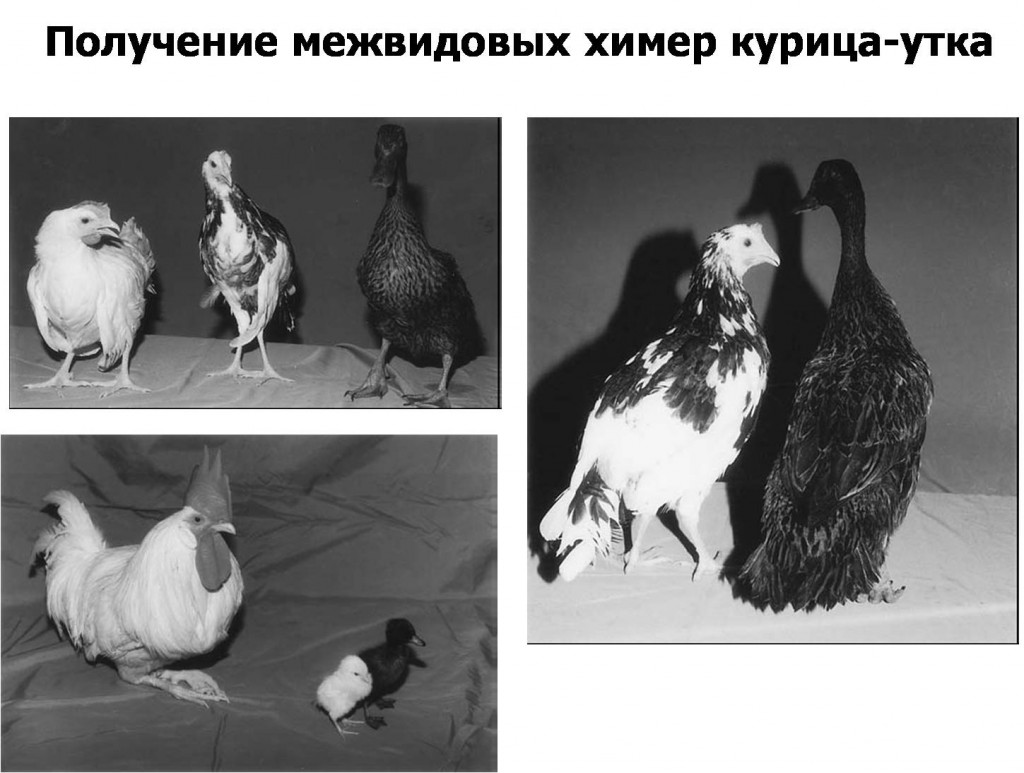 Отримання качкокурки
Що таке трансгенний організм?
Трансгенний організм (ГМО)- організм, що має у складі  свого геному чужорідні гени. Перший трансгенний організм (миша з гормоном росту пацюка) був одержаний Дж. Гордоном із його співробітниками у 1980 році. Трансгенні організми можуть мати велике значення для підвищення ефективності сільського господарства та в дослідженнях у галузі молекулярної біології.
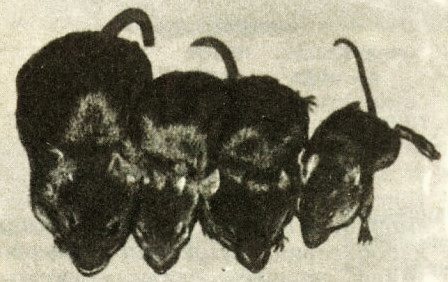 Чи може ГМО приносити користь?
Ще у другій половині 70-х років з‘явилися бактерії з вбудованими генами інсуліну, інтерферону, соматотропіну. На сьогодні їх використовують для виробництва великої кількості людських білків, які можуть використовуватися у медицині.
Наприклад, генетично  модифіковані бактерії  використовують для  виробництва інсуліну. Також бактерії використовують для виробництва  факторів згортання крові для лікування гемофілії.
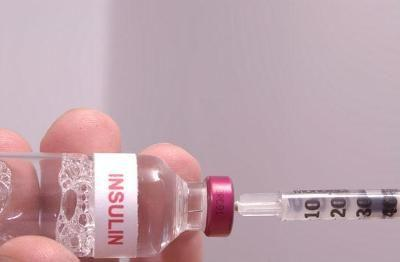 Які саме організми найчастіше бувають  трансгенними?
Нині в Україні випробовуються трансгенні сорти кукурудзи, цукрових буряків і ріпаку, стійкі проти гербіцидів( хімічних речовин, що використовують для боротьби з бур‘янами); кукурудзи, стійкої проти кукурудзяного метелика, а також картоплі, стійкої проти колорадського жука.
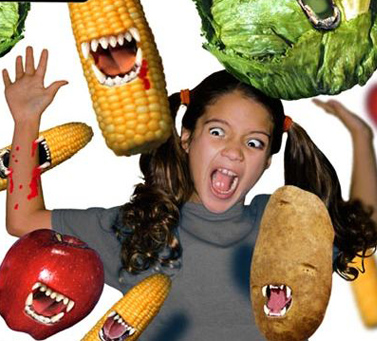 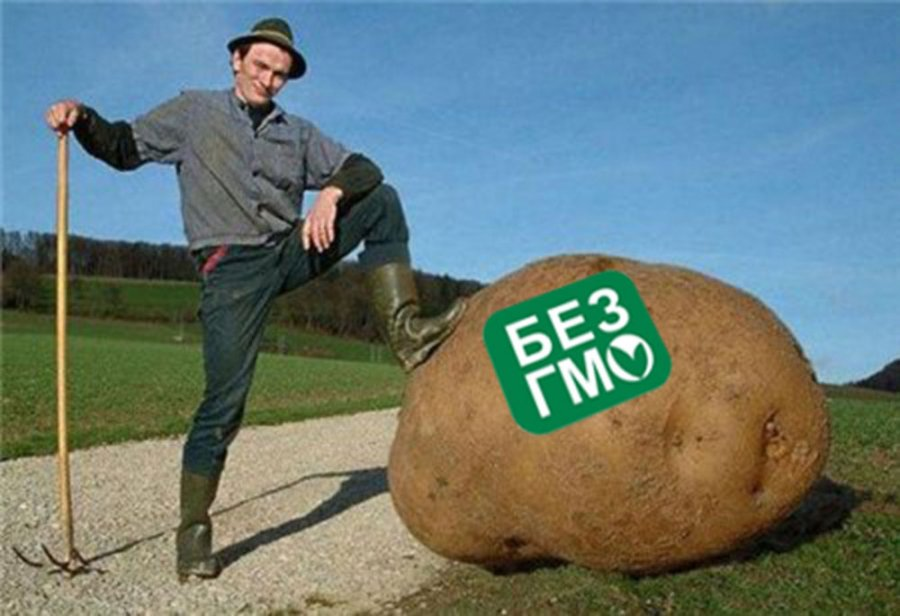 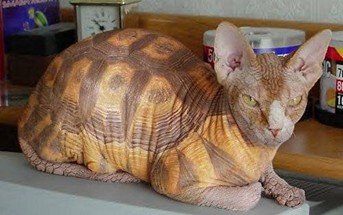 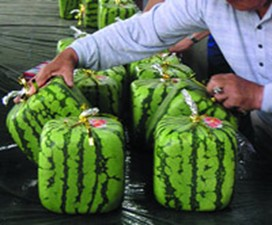 Флюоресцетні миші з геном медузи
Мавпосвиня
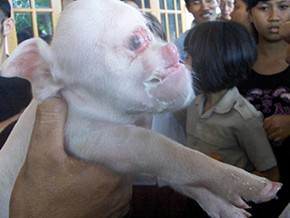 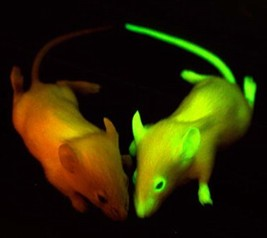 Двоголові мутанти
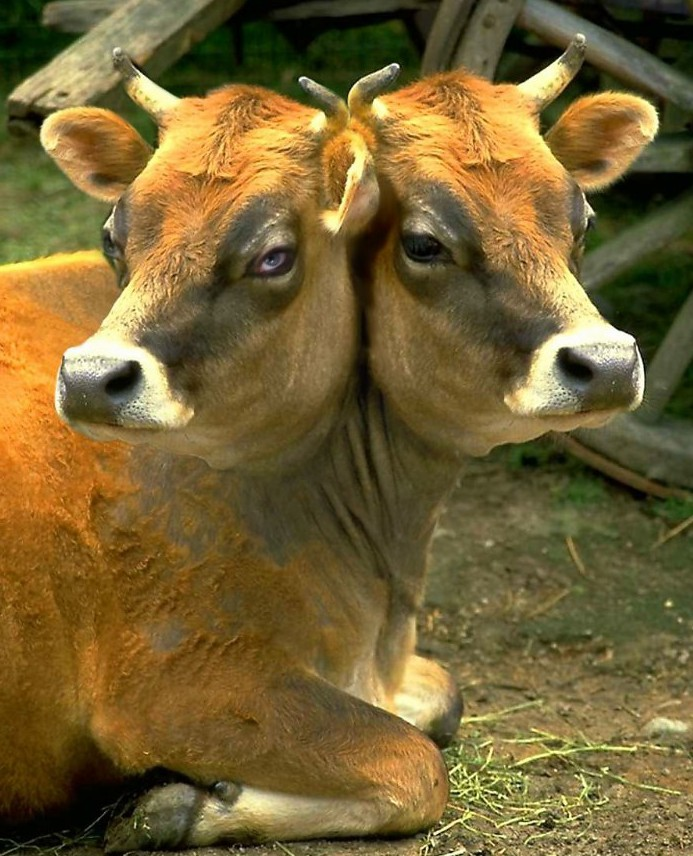 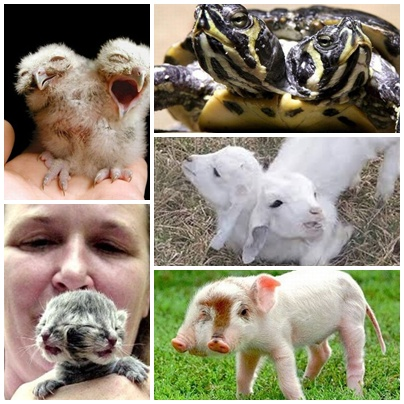 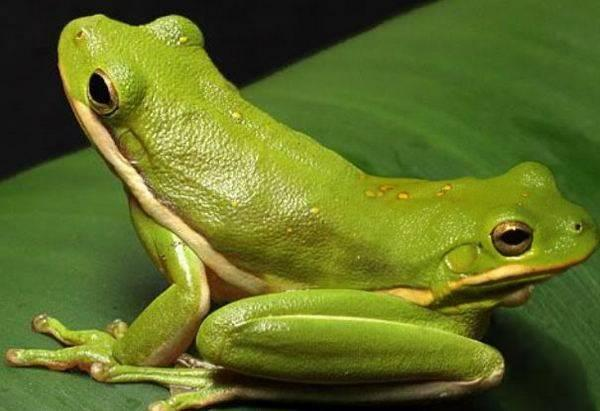 Використана література  та інші джерела             інформації
1. Генетика : підручник / А.В. Сиволоб, С.Р. Рушковський, С.С. Кир’яченко та ін. ; 
 за ред. А.В.Сиволоба. – К. : Видавничо-поліграфічний центр "Київський універси- 
 тет", 2008. – 320 с. 
2. http://uk.wikipedia.org
3.  Донченко Л. У.,Надикта У. Д. Безпека харчова продукція. - М.:Пищепромиздат, 2001. – 528 з.
4.Шевелуха В.С., КалашніковаЕ.А.,Дегтярев С.В.Сельско-хозяйственная біотехнологія. — М.: Вищу школу, 1998. — 416 з.
Дякую за увагу!
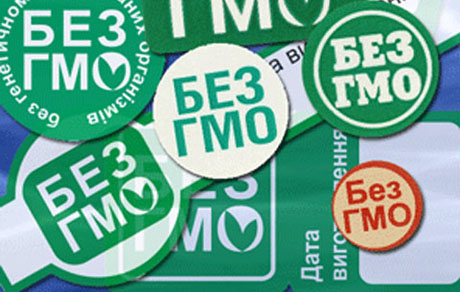